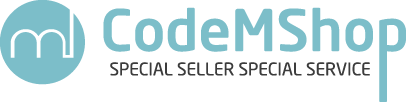 코드엠샵 이미지 제작 양식
작성 후 shop@codemstory.com 으로 보내주세요.
사이트 정보
이미지 제작 요청 ( 제작하실 이미지 종류별 수량을 기재 해 주세요.
유의사항
이미지 제작 요청 시 참고하여 주세요.
상품 상세 이미지
자료제공 : 상품 이미지 기획서 (아래에 바로 기재) / 이미지 스타일
                     / 상품 이미지 / 상품 설명 / 사이즈 / 색상 / 취급주의사항 등

상품 상세 이미지에 작성될 정보를 기재 해 주세요.


== 상품 이미지 기획== (페이지 부족 시 다음 페이지를 이용하여 상품 이미지 제작에 대한 정보를 공유 해 주세요.)
상품 외 상세 이미지
자료제공 :  상세 이미지 기획서 (아래에 바로 기재)

상세 이미지에 작성될 정보를 기재 해 주세요.


== 상세 이미지 기획== (페이지 부족 시 다음 페이지를 이용하여 상세 이미지 제작에 대한 정보를 공유 해 주세요.)
배너 이미지
자료제공 : 배너 이미지 기획서 (아래에 바로 기재)
                     
배너 스타일  / 배너 이미지에 작성될 문구 / 상품 배너 시 상품 이미지 / 링크 정보 (배너 클릭 시 이동 페이지 – 없을 경우 작성 無) / 배너 위치 지정

==  배너 기획== (페이지 부족 시 다음 페이지를 이용하여 배너 이미지 제작에 대한 정보를 공유 해 주세요.)
메인 슬라이더 이미지 - 기본
자료제공 : 메인 슬라이더 이미지 기획서 (아래에 바로 기재)
                     
슬라이더 스타일  / 슬라이더 이미지에 작성될 문구 / 상품 부각 시 상품 이미지 / 링크 정보 (슬라이더 클릭 시 이동 페이지 – 없을 경우 작성 無)

==  메인 슬라이더 기획== (페이지 부족 시 다음 페이지를 이용하여 배너 이미지 제작에 대한 정보를 공유 해 주세요.)
메인 슬라이더 이미지 - 애니메이션
자료제공 : 메인 슬라이더 이미지 기획서 (아래에 바로 기재)
                     
슬라이더 스타일  / 슬라이더 이미지에 작성될 문구 / 상품 부각 시 상품 이미지 / 링크 정보 (슬라이더 클릭 시 이동 페이지 – 없을 경우 작성 無)

==  메인 슬라이더 기획== (페이지 부족 시 다음 페이지를 이용하여 배너 이미지 제작에 대한 정보를 공유 해 주세요.)
그 외 이미지
자료제공 : 이미지 기획서 (아래에 바로 기재)
                     
==  이미지 기획== (페이지 부족 시 다음 페이지를 이용하여 배너 이미지 제작에 대한 정보를 공유 해 주세요.)